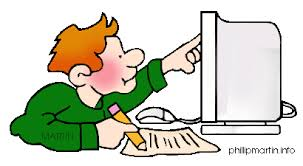 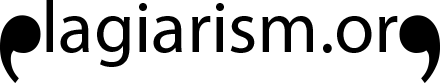 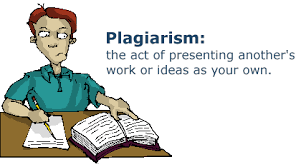 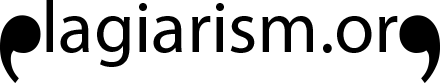 Many people think of plagiarism as copying another's work or borrowing someone else's original ideas. But terms like "copying" and "borrowing" can disguise the seriousness of the offense
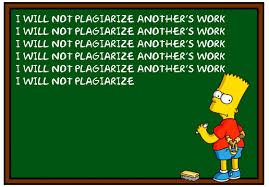 WHAT IS PLAGIARISM?
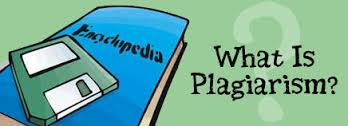 to steal and pass off (the ideas or words of another) as one's own
to use (another's production) without crediting the source
to commit literary theft
to present as new and original an idea or product derived from an existing source
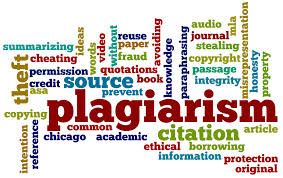 DICTIONARY
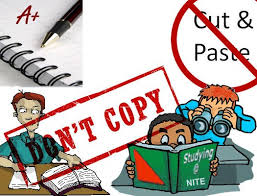 http://www.plagiarism.org

https://www.refme.com 
scan the barcode 
http://owll.massey.ac.nz
https://www.citethisforme.com/
MORE INFORMATION
[Speaker Notes: Referencing Sources:

OPEN REFME

Plagiarism.org – for information on plagiarism
Owll.massey – how to reference
Citethisforme – next side]
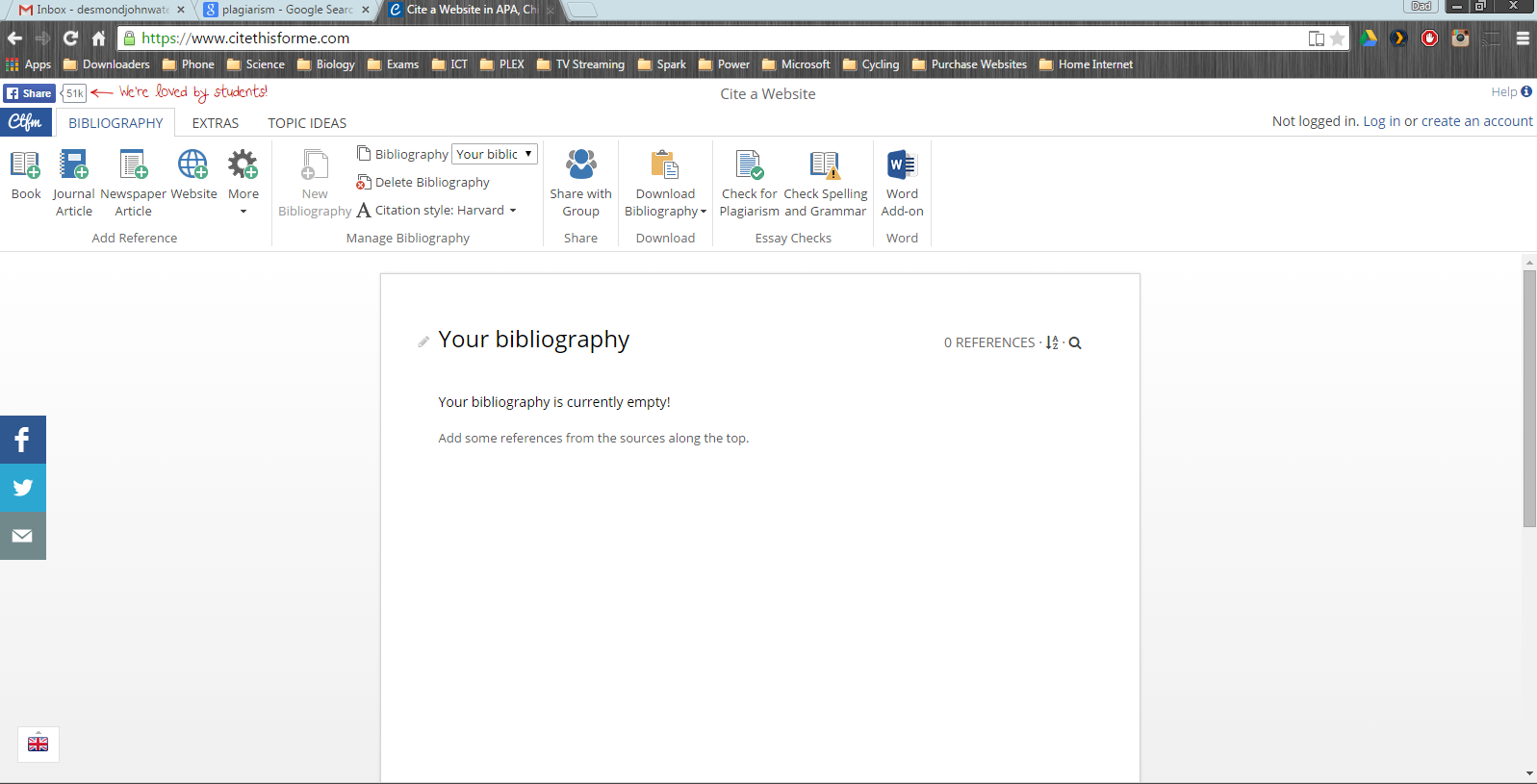 - It will make a reference list for you, but you still need to reference in the written text – e.g. Wikipedia
[Speaker Notes: This will make a reference list for you]
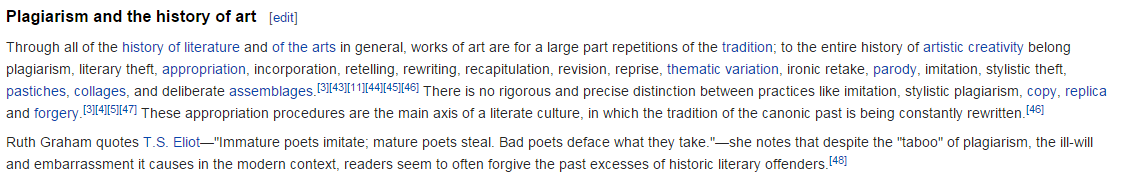 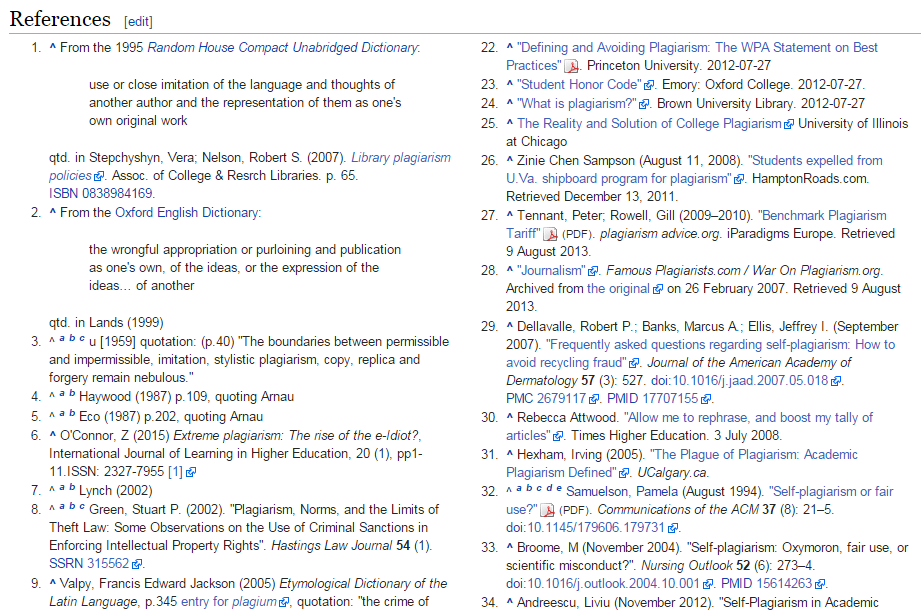 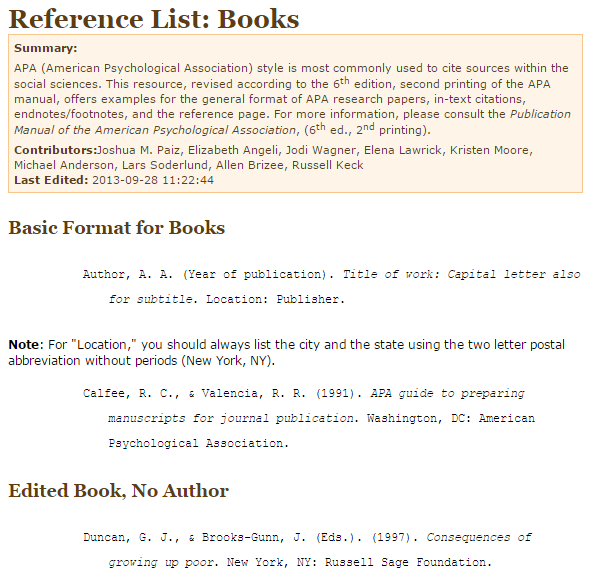 How to reference
[Speaker Notes: This is how to reference. You can do it for science but may be different depending on the subject.]
Turnitin (Stratus)Google classroom – revision history
[Speaker Notes: You will have to submitted your work to turnitin from next year and you WILL get caught cheating]
[Speaker Notes: Click on the assignment button]
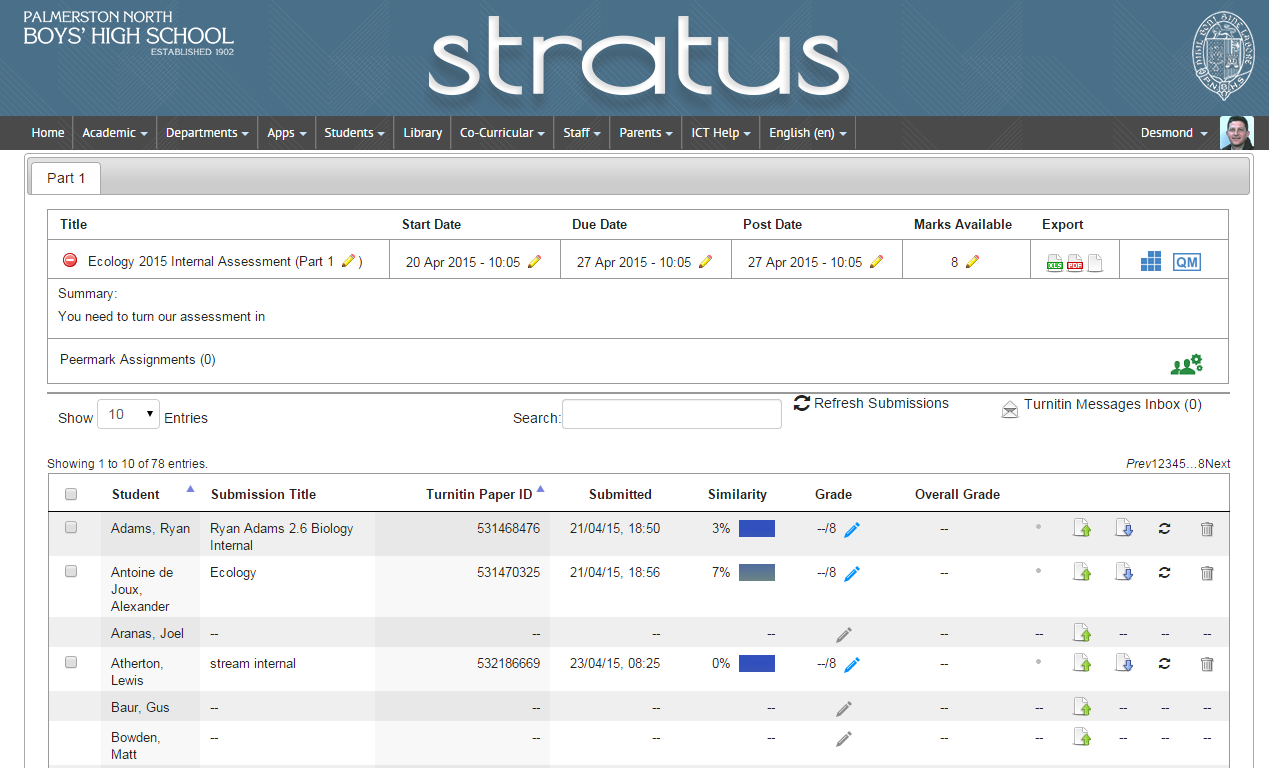 [Speaker Notes: Use 7% as an example]
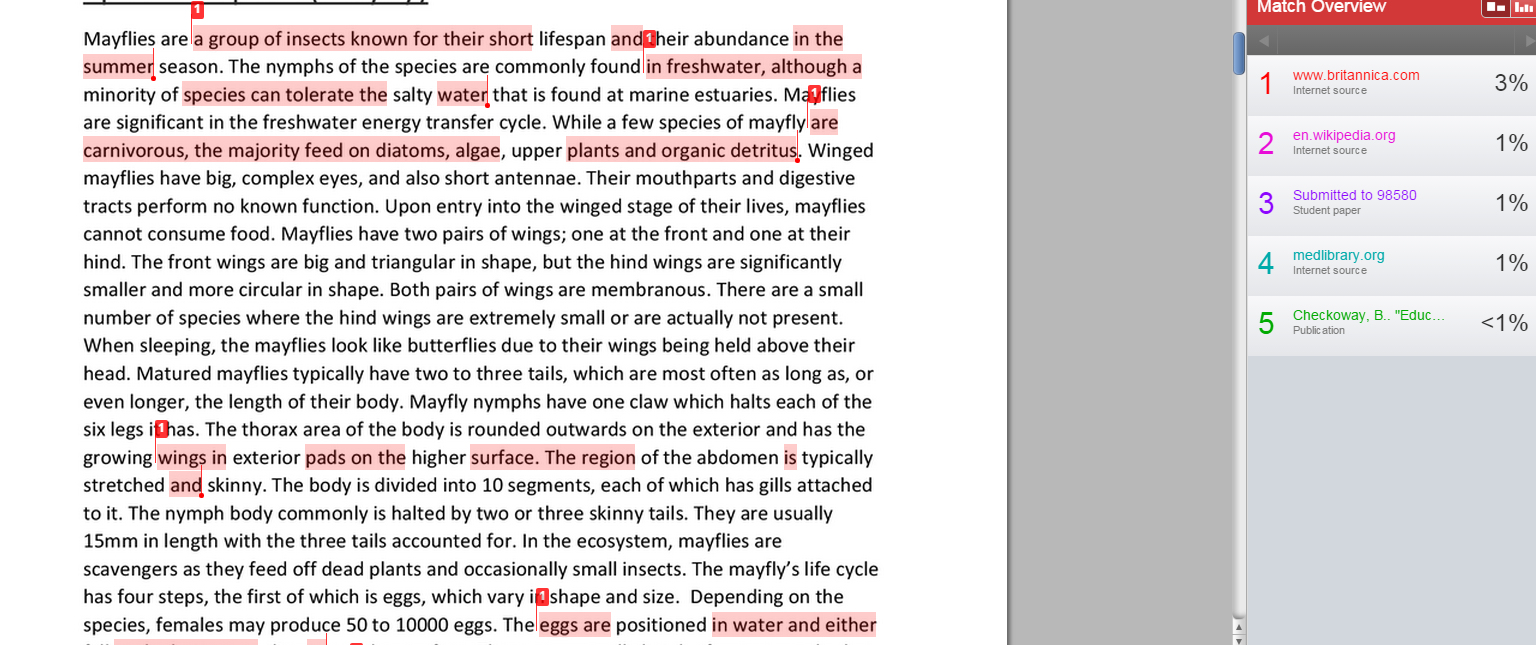 Note the side bar
[Speaker Notes: 7% copied – it would have been better to reference this]
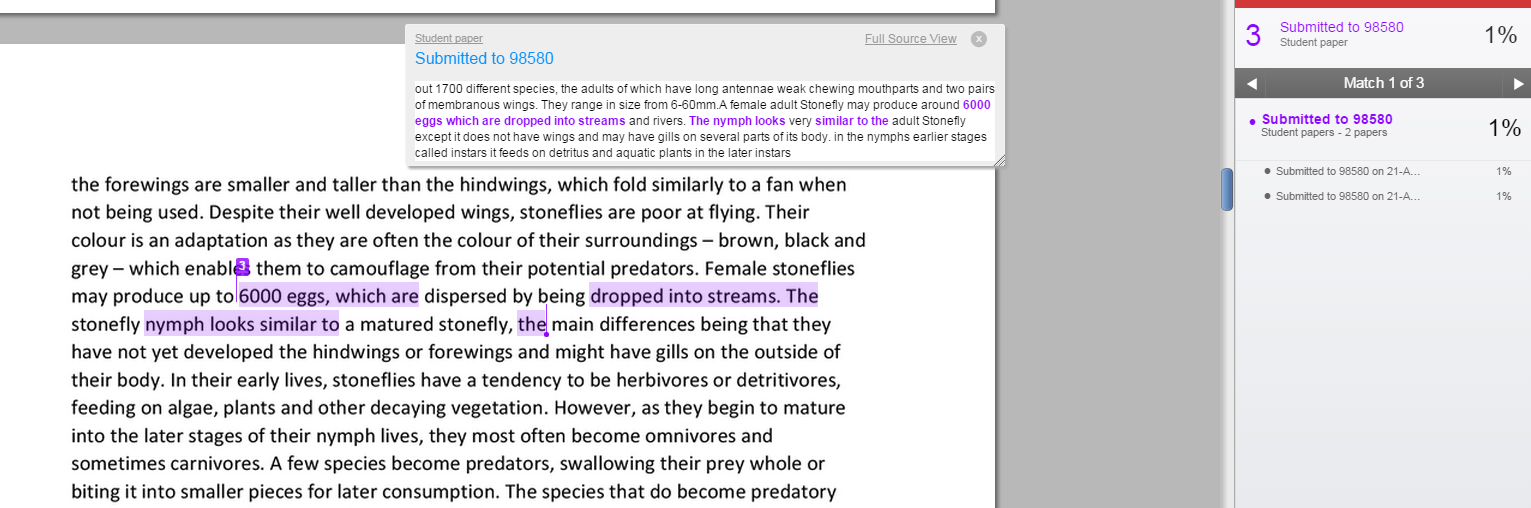 See what you have taken from other peers work and even the original source
[Speaker Notes: I can see what he copied from his friend assignment]
NOT okay!!!!!Turnitin looks at the whole internet, not just your class or school
[Speaker Notes: 29% copied and no references – NOT OKAY

10% from his mate]
Summary of Plagiarism